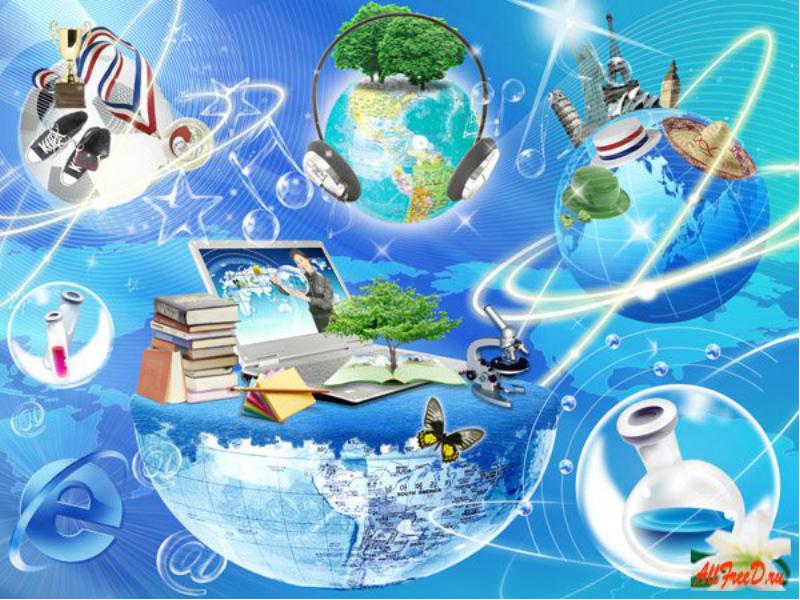 Галилео Галилей
Выполнила Никулина Юлия
Обучающаяся 9 класса МКОУ «2 Воробьёвская основная общеобразовательная школа»